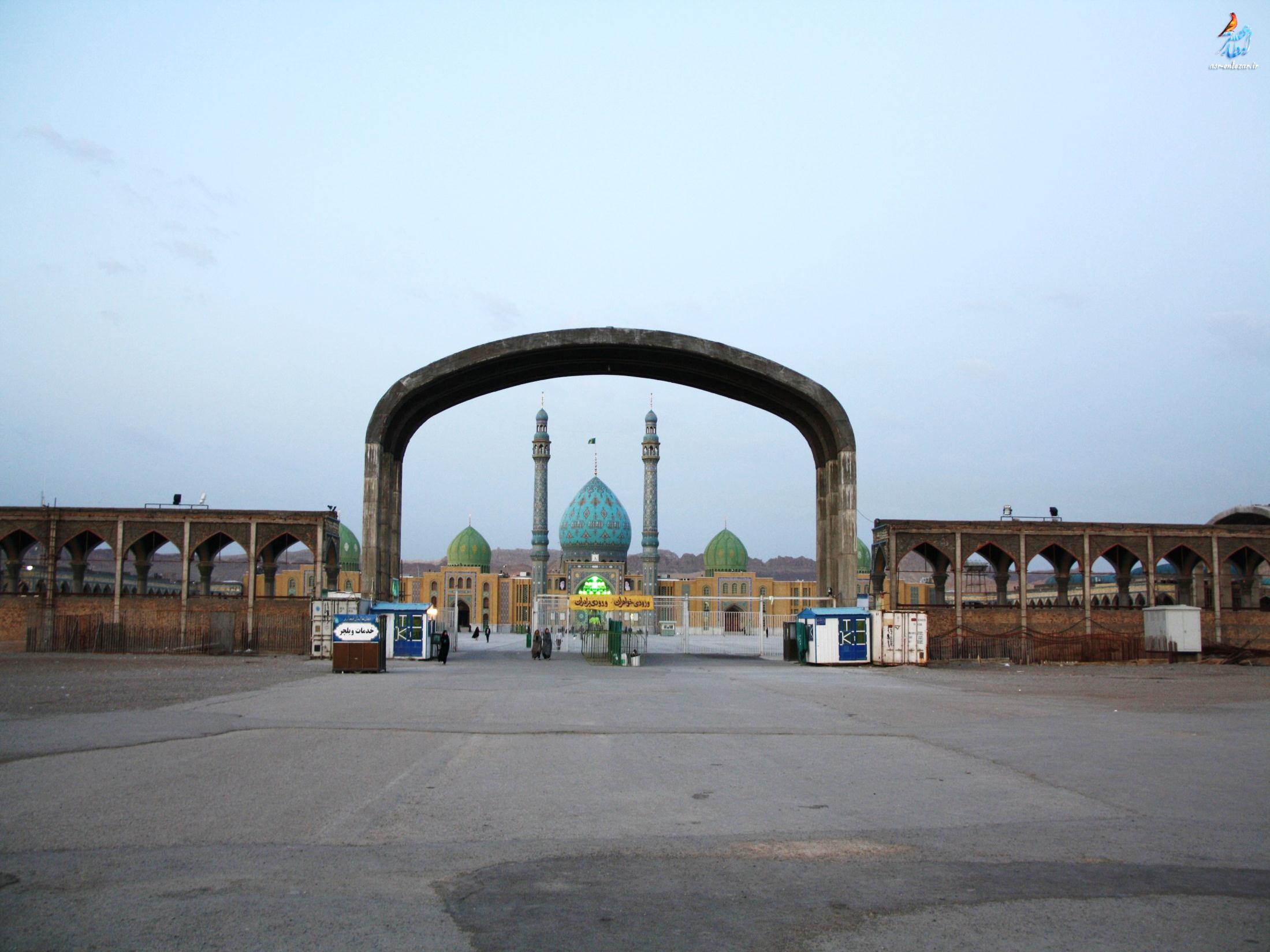 السّلام  علیک   یا    ابا صالح   المهدی
علی زارعی
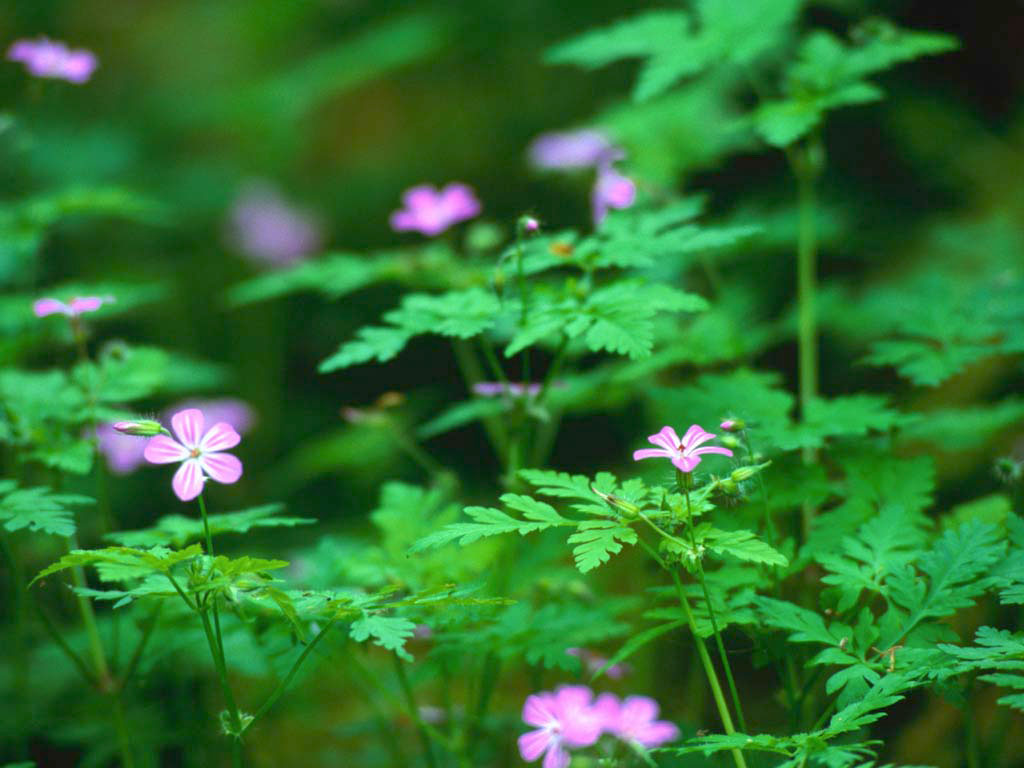 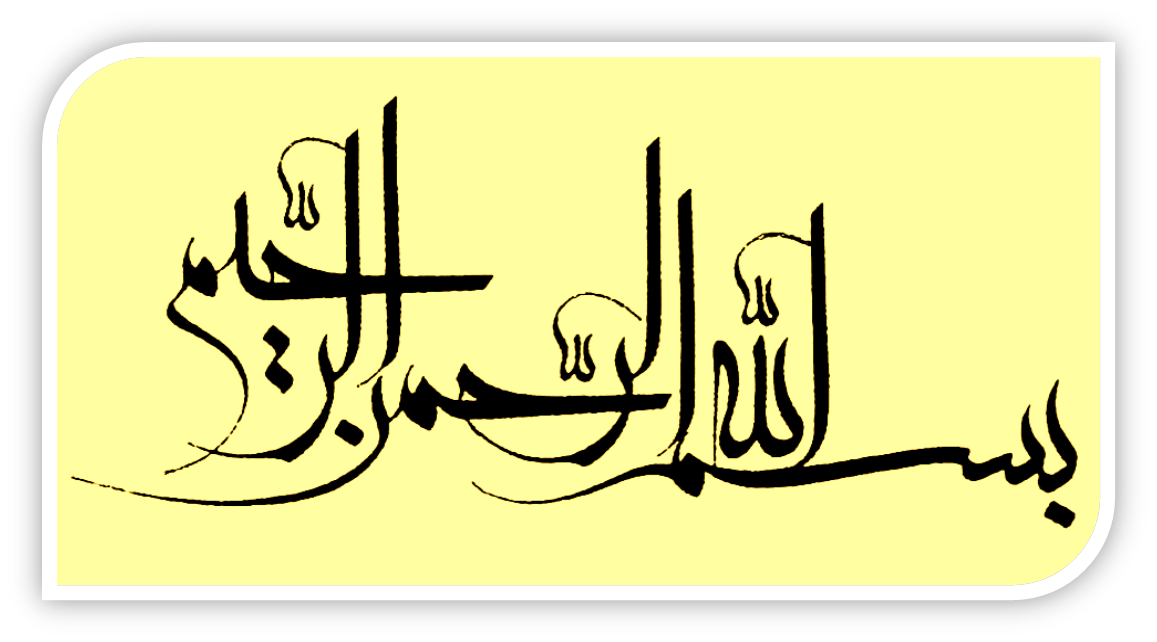 اصول و روشهای
فطرت ؛ ( زبانی بین المللی )
عن ابى عبد اللَّه (ع) في قول اللَّه عزّ و جلّ: فِطْرَتَ اللَّهِ الَّتِي فَطَرَ النَّاسَ عَلَيْها قال: 

فَطَرَهُم عَلى التّوحيد.
خداوند بشر را با فطرت خداپرستى آفريده.

رسول اكرم (ص) ميفرمود:
 كلّ مولود يولد على الفطرة حتّى يكون ابواه يهوّدانه و ينصّرانه. 

هر مولودى با فطرت مذهبى و معرفت الهى متولد مى‏شود كه پدر و مادر او را به آئين يهوديت و نصرانيت بار مى‏آورند.
                                                                                                                                                                                                                                  بحار /2 /87
درک کلیات دین (توحید ، شکر منعم و...) فطری بشر است وبرای درک جزئیات نیازمند پیامبران هستیم.
اساس اوليه پذيرش دين ، در فطرت تمام كودكان بشر وجود دارد
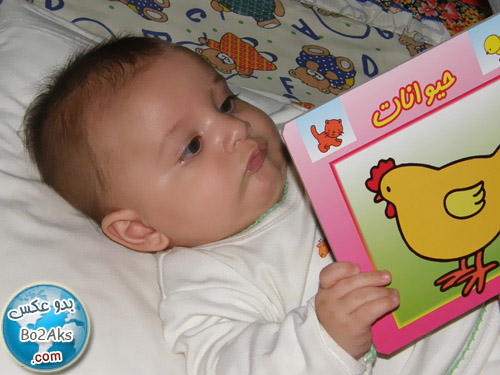 پیامبر اکرم (صلی الله علیه وآله )
العلم فی الصِّغر کالنَّقش  فی الحَجَر

أمیرالمؤمنین (علیه السلام)
علِّموا صبیانکم من علمنا ماینفعهم الله به ...
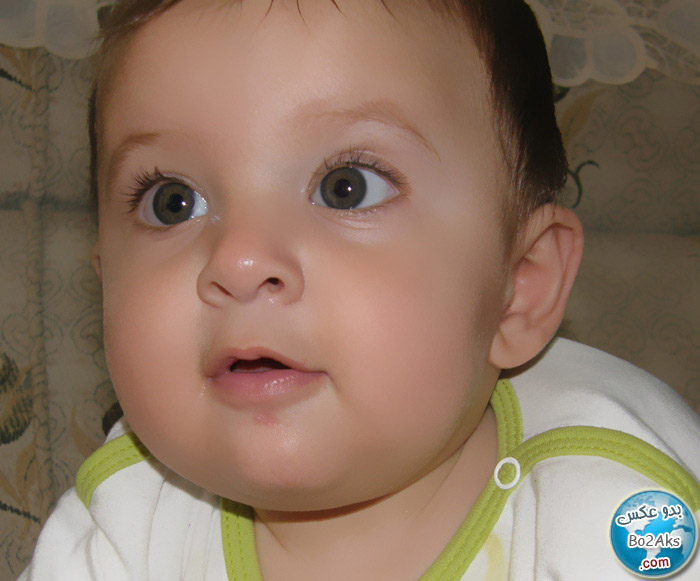 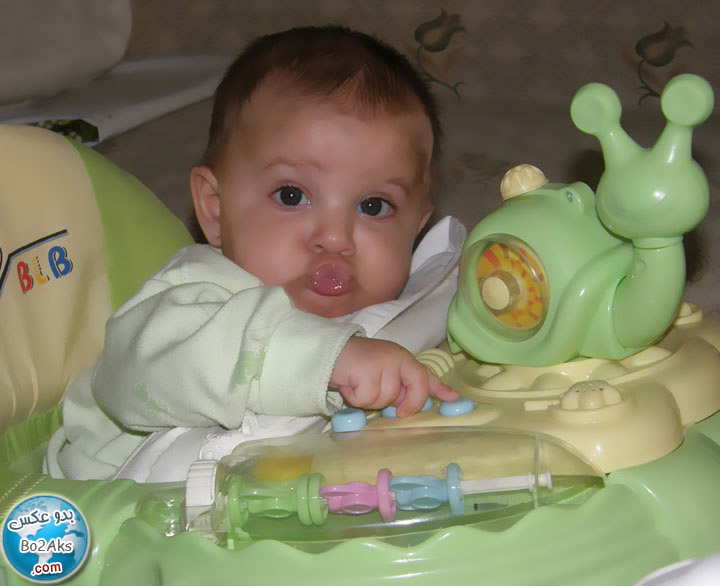 بگذار فرزند ت ؛

 هفت سال  بازى كند
 هفت سال  هم بايد او را تأديب نمود، و
 هفت سال  نيز پيوسته مراقب او باش،
 اگر رستگار شد (چه بهتر) و گر نه خيرى در او نخواهد بود.
الوسائل 15/ 194
... عن ابي عبد اللَّه عليه السّلام قال: الغلام يلعب سبع سنين‏ و يتعلّم الكتاب سبع سنين و يتعلّم الحلال و الحرام سبع سنين.
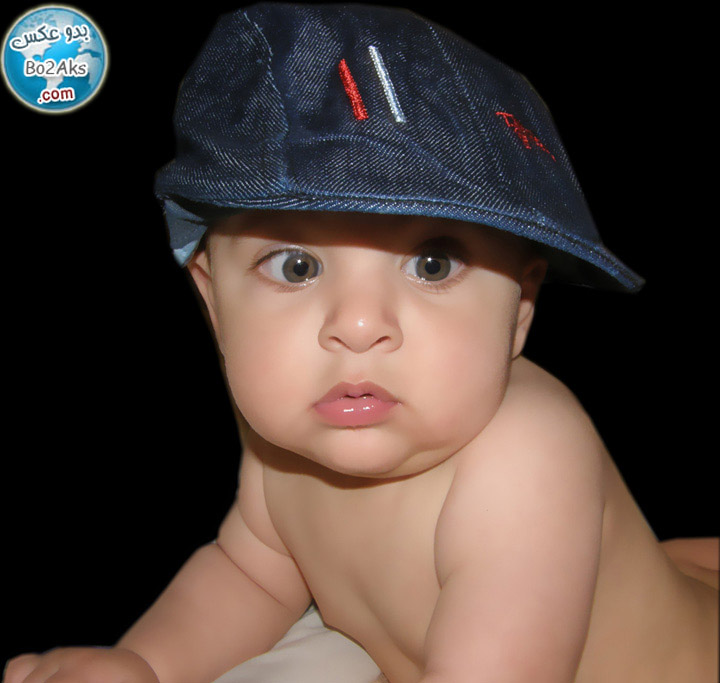 كودك ؛

 هفت سال بازى مى‏كند و 
هفت سال نوشتن مى‏آموزد و 
هفت سال حلال و حرام را فرا مى‏گيرد.
                                                                       

                                                                       الكافي 6/ 47 الوسائل 15/ 194
پیامبر اکرم (صلی الله علیه وآله )
برای جوانان در مجالس جا باز کنید وحدیث را به آنان بفهمانید ، زیرا آنان جانشینان پدران خویش واهل حدیثند.
                                                                                     الفردوس ج 1 / ص 98
امیرالمؤمنین (علیه السلام)
هر گاه به مشورت نیازمند شدی ، نخست از مشورت با جوانان آغاز کن ، زیرا ذهن آنان تیزتر و حدس آنان سریع تر است. پس مساله را به میانسال وپیرمردان  واگذار تا  نقادی کرده ، بهترین را بر گزینند ، چرا که تجربه ی آنان بیشتر است .                                                        
                                                                 شرح نهج البلاغه ج 20 /ص337
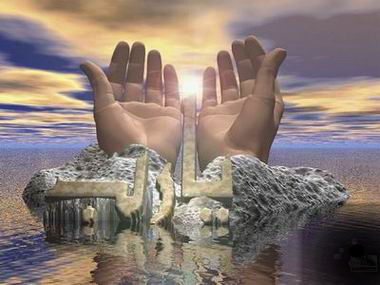